ახალი ფასმაჩვენებლები
ავტოგასამართი სადგურების ფასმაჩვენებლები
ისანი                        ქ. თბილისი, აწყურის ქუჩისა და კახეთის გზატკეცილის მიმდებარედ  (ს/კ    01.17.13.010.013 )
ვახუშტი                    ქ .თბილისი,  გიორგი სააკაძის დაღმართი N 13 (ს/კ   01.10.13.016.033 )
მარიჯანი                   ქ. თბილისი, მარჯანის .ქ N 16   (ს/კ    01.01.14.03.039.042 ) 
ვარკეთილი               ქ. თბილისი ,  ჯავახეთის .ქ    N 18 ( ს/კ 01.19.36.001.058 )
აგს ვახუშტი
ცალმხრივი 

ნანო (სრული ლოგო მანათობელი)
პრემიუმი
ევრო 5 რეგულარი
ევრო 5 დიზელი
ევრო 5 დიზელი
ვეიმარტის ლოგო (მანათბელი)
აიკონები (მანათობელი)
რეაბილიტაციის შემდგომ
რეაბილიტაციამდე
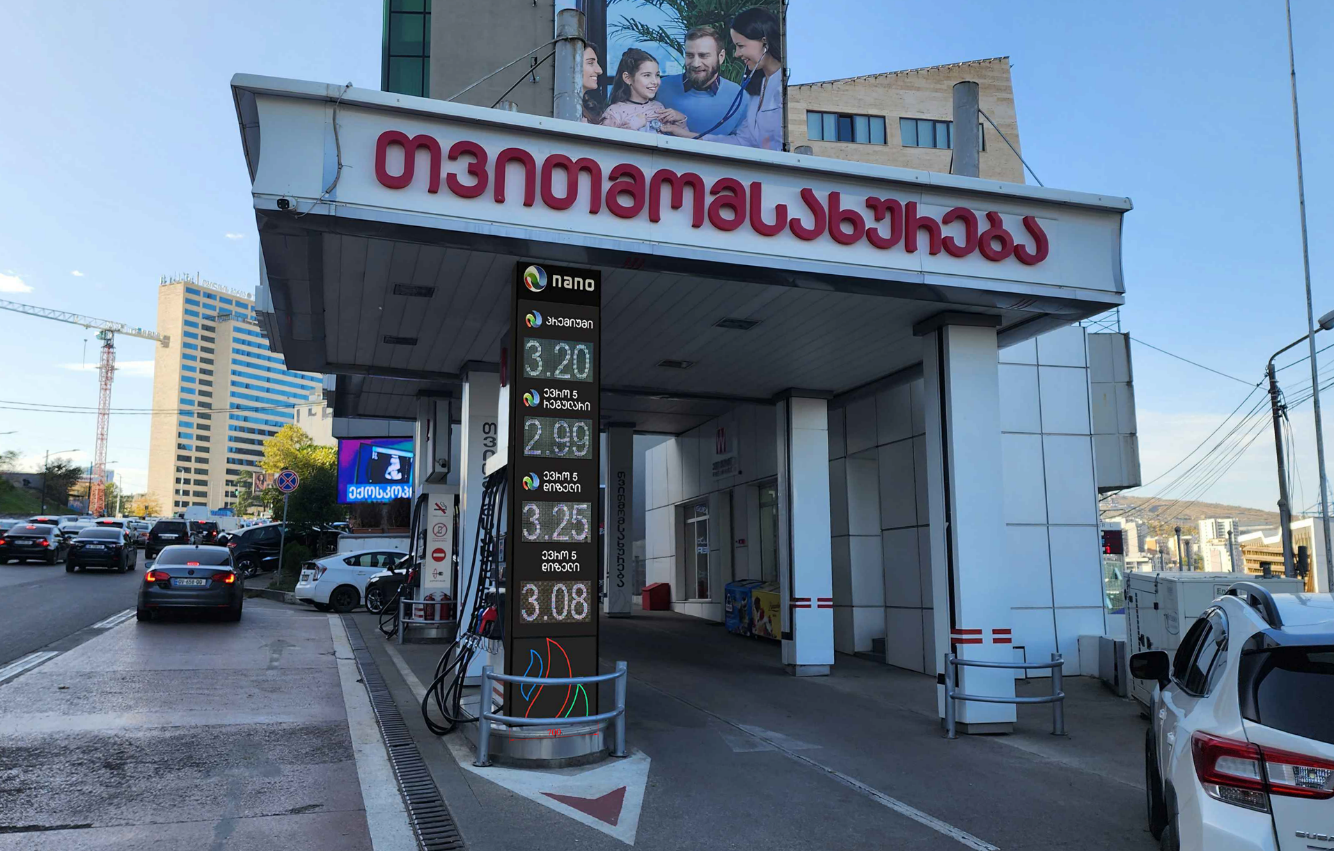 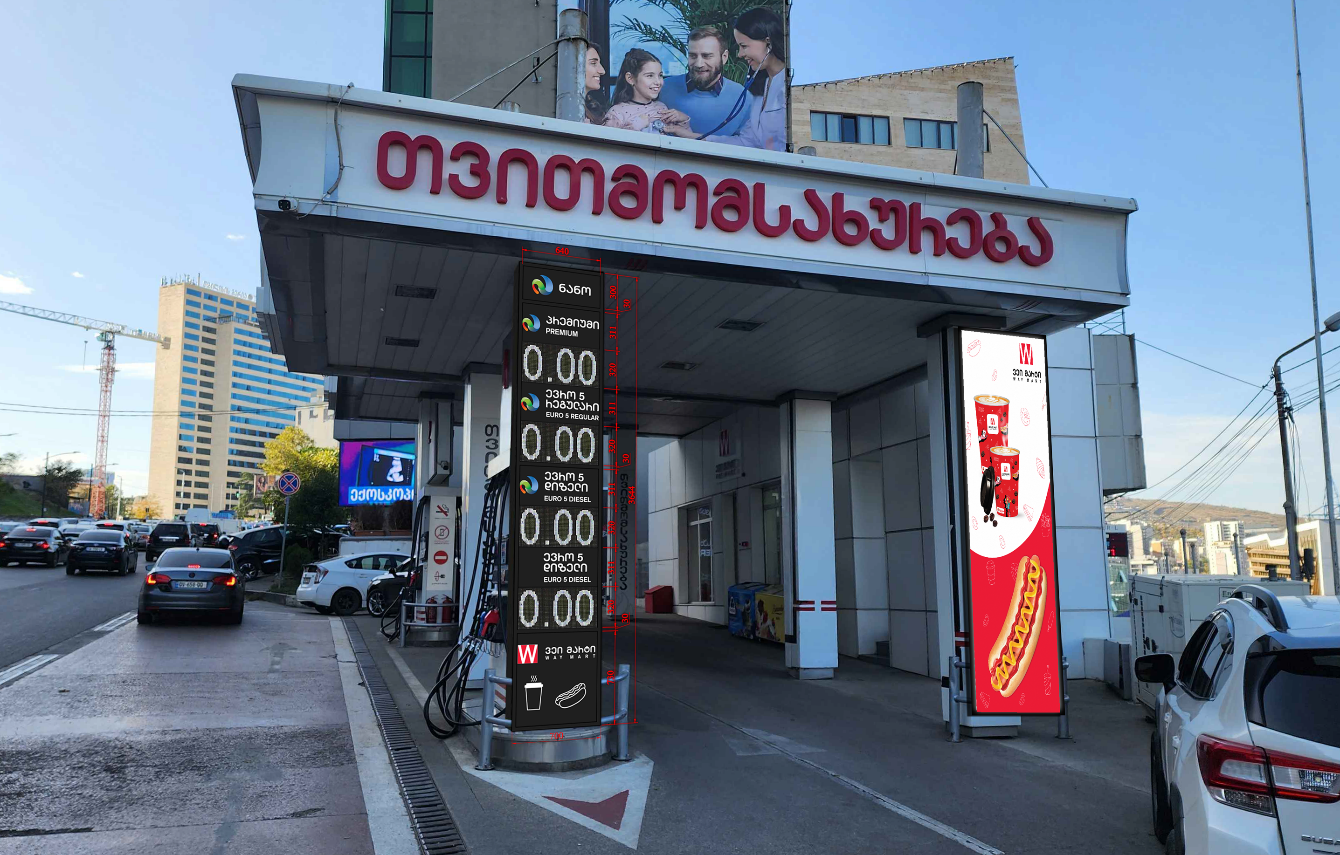 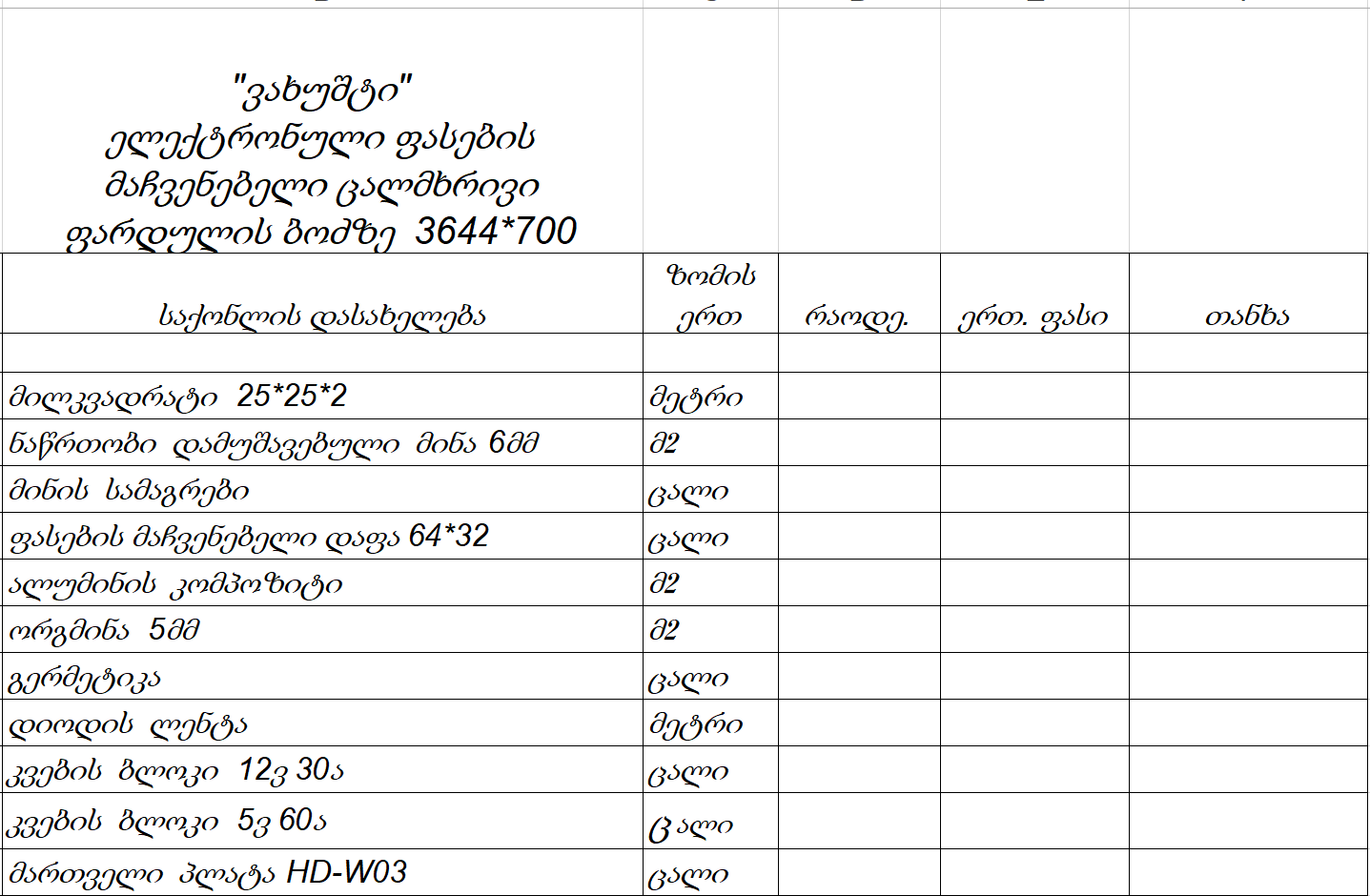 აგს ვარკეთილი
ცალმხრივი

ნანო (სრული ლოგო მანათობელი)
პრემიუმი
ევრო 5 რეგულარი
ევრო 5 დიზელი
ევრო 5 დიზელი
ვეიმარტის ლოგო (მანათბელი)
აიკონები (მანათობელი)
რეაბილიტაციის შემდგომ
რეაბილიტაციამდე
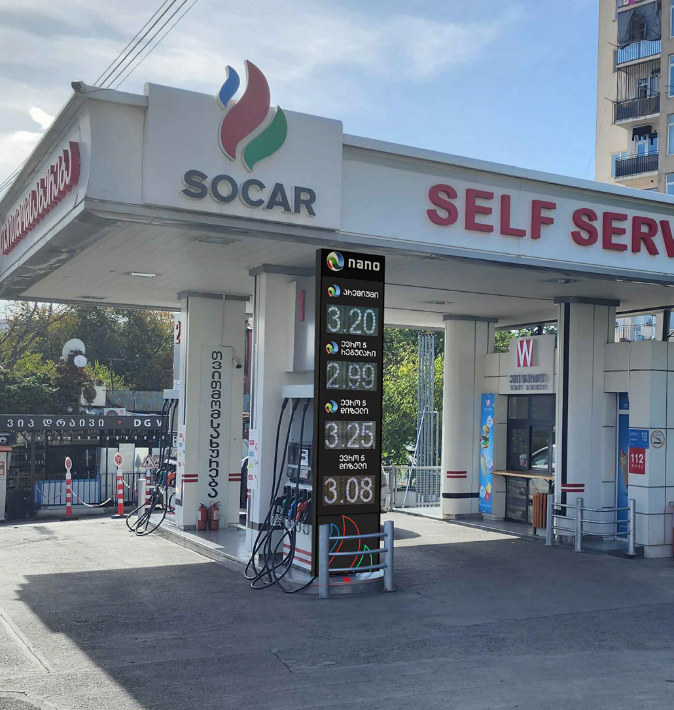 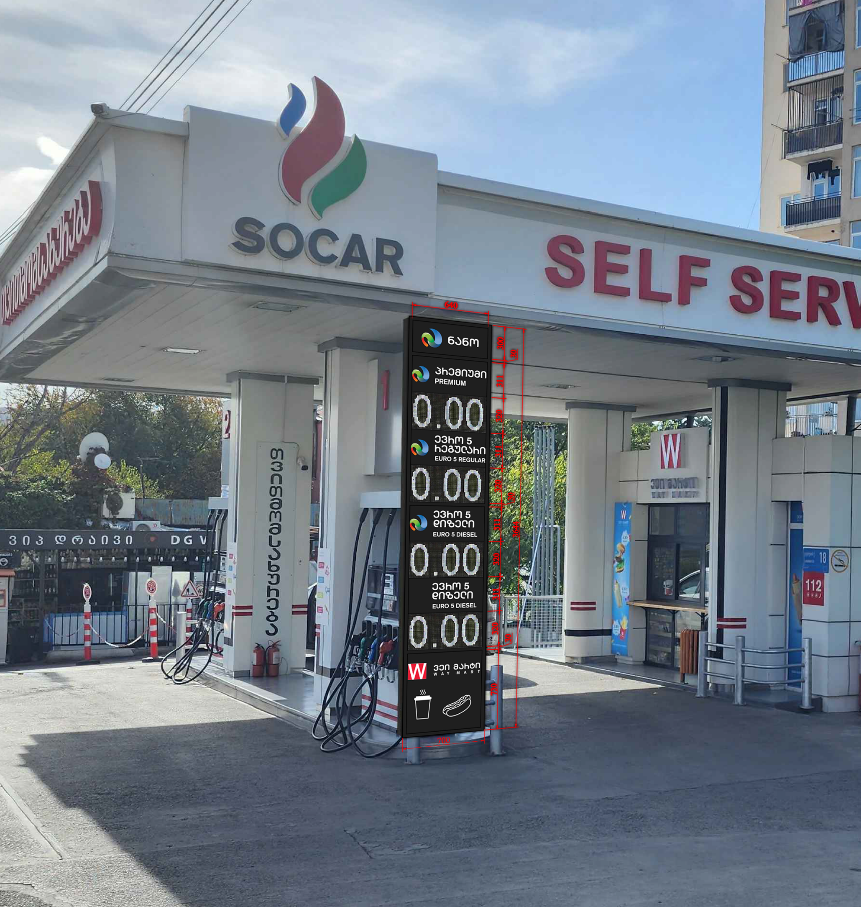 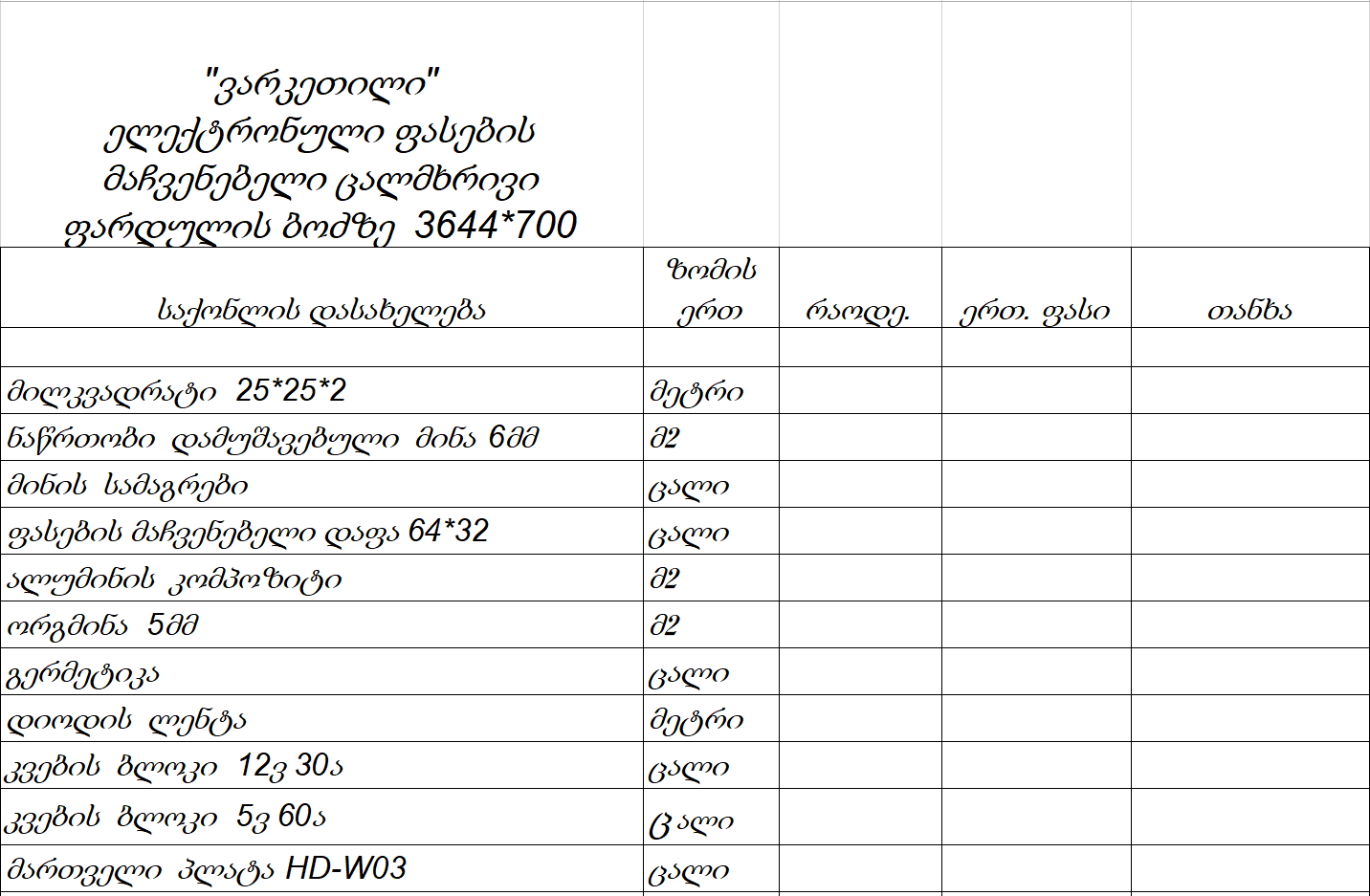 აგს ისანი
ცალმხრივი 2 ცალი

ნანო (სრული ლოგო მანათობელი)
პრემიუმი
ევრო 5 რეგულარი
ევრო 5 დიზელი
ევრო 5 დიზელი
ვეიმარტის ლოგო (მანათბელი)
აიკონები (მანათობელი)
სოკარის ლოგო
რეაბილიტაციის შემდგომ
რეაბილიტაციამდე
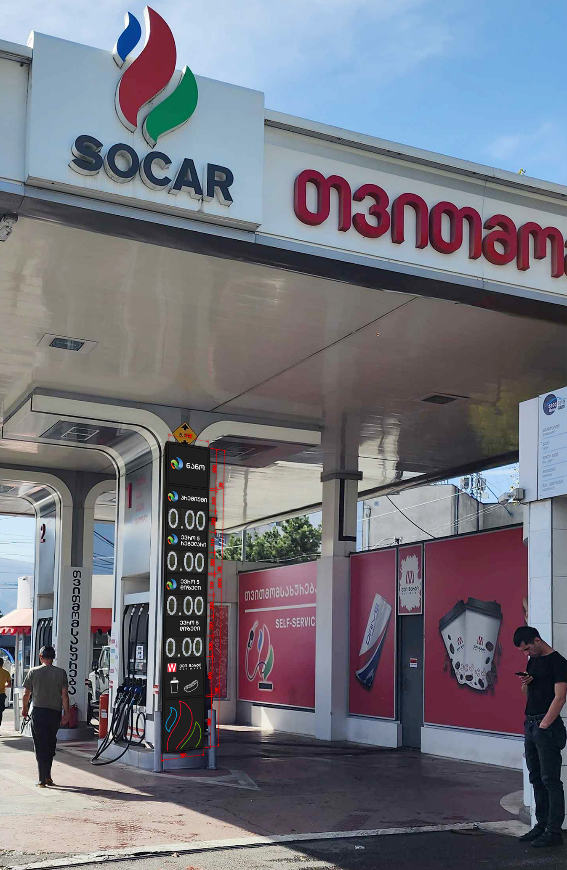 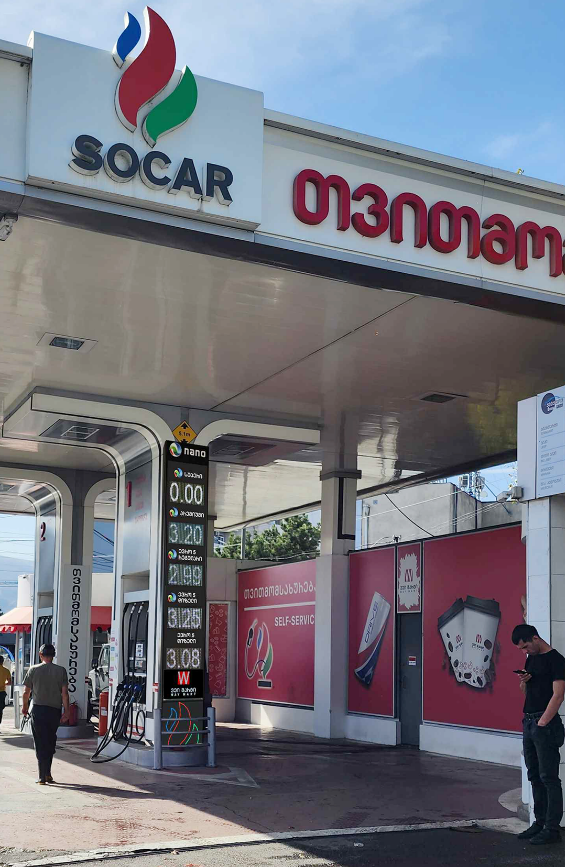 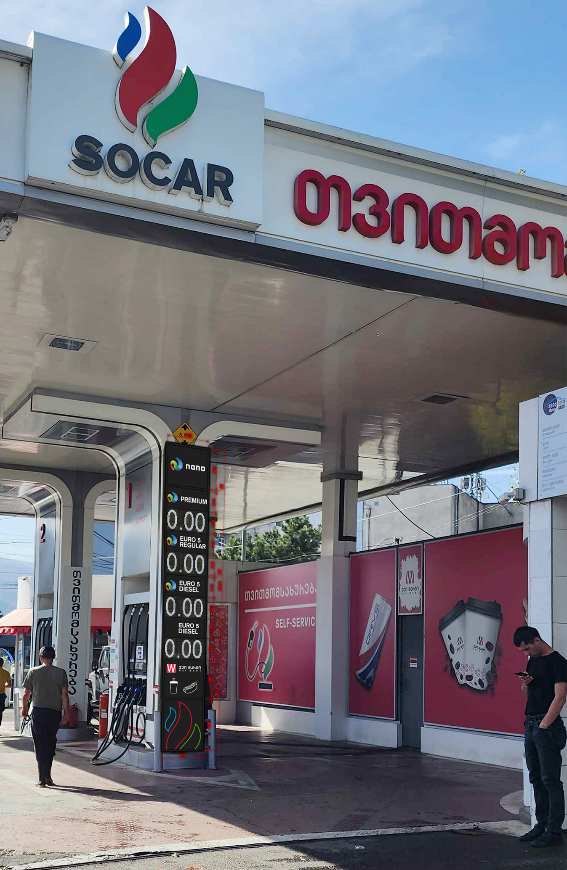 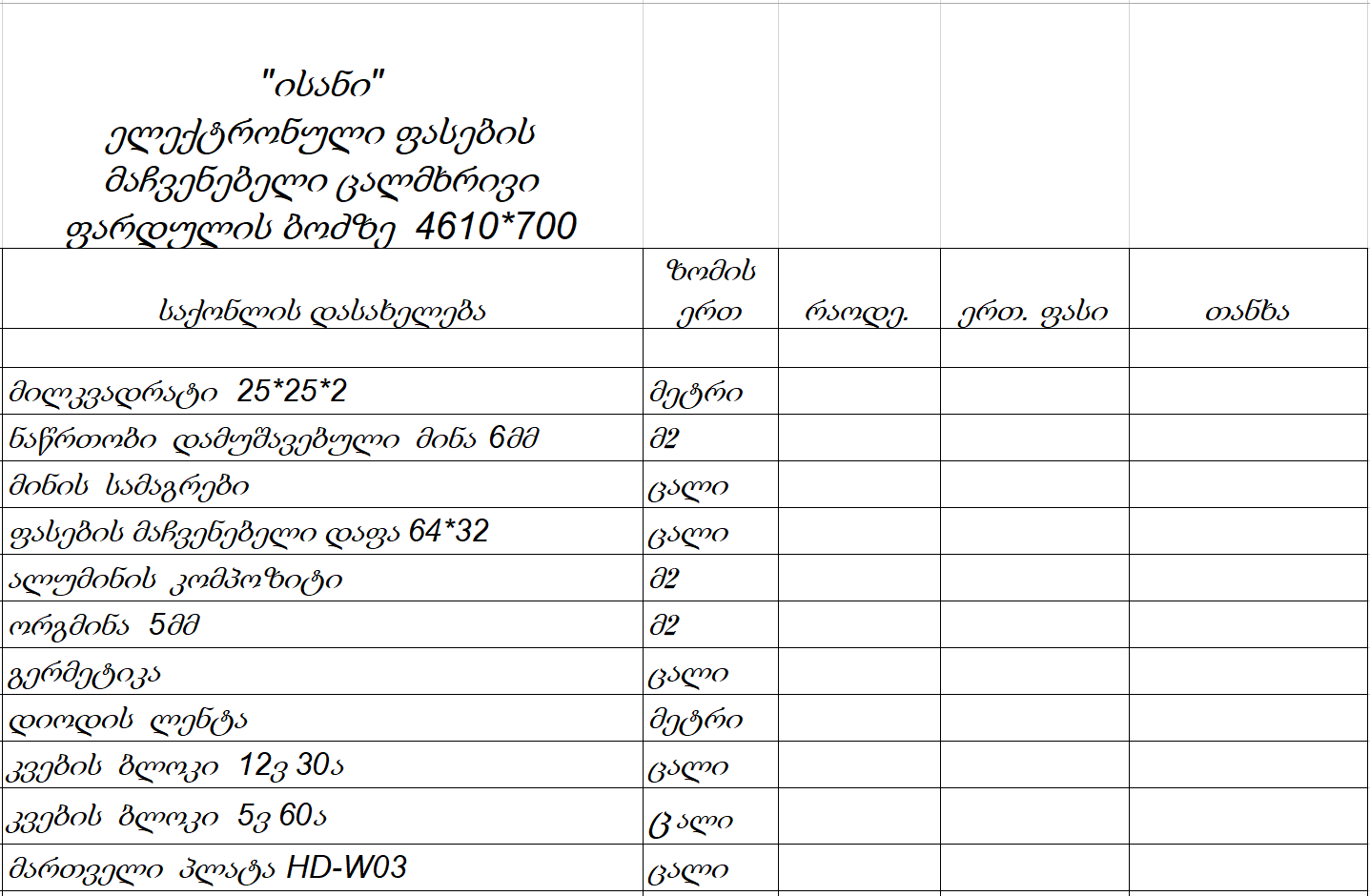 აგს მარიჯანი
ცალმხრივი 2 ცალი

ნანო (სრული ლოგო მანათობელი)
პრემიუმი
ევრო 5 რეგულარი
ევრო 5 დიზელი
ევრო 5 დიზელი
ვეიმარტის ლოგო (მანათბელი)
აიკონები (მანათობელი)
სოკარის ლოგო
რეაბილიტაციის შემდგომ
რეაბილიტაციამდე
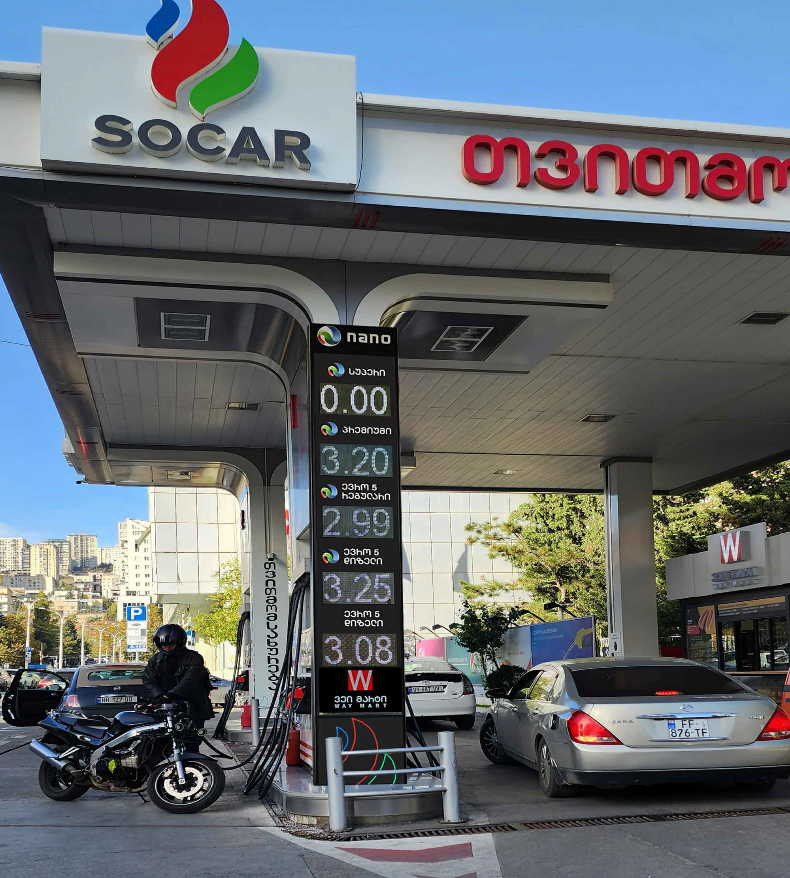 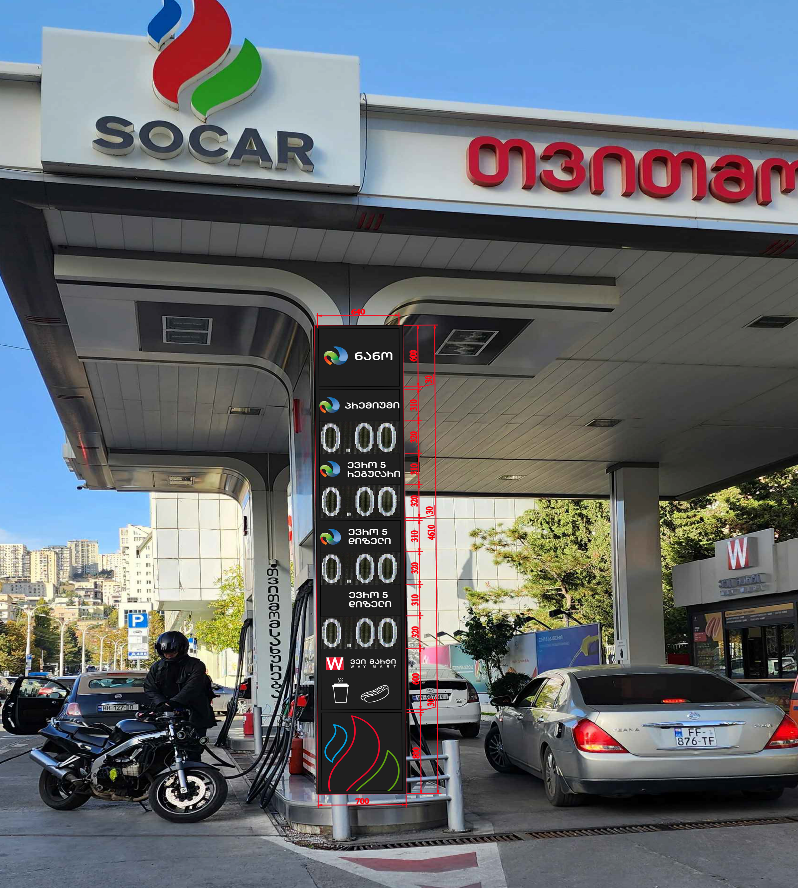 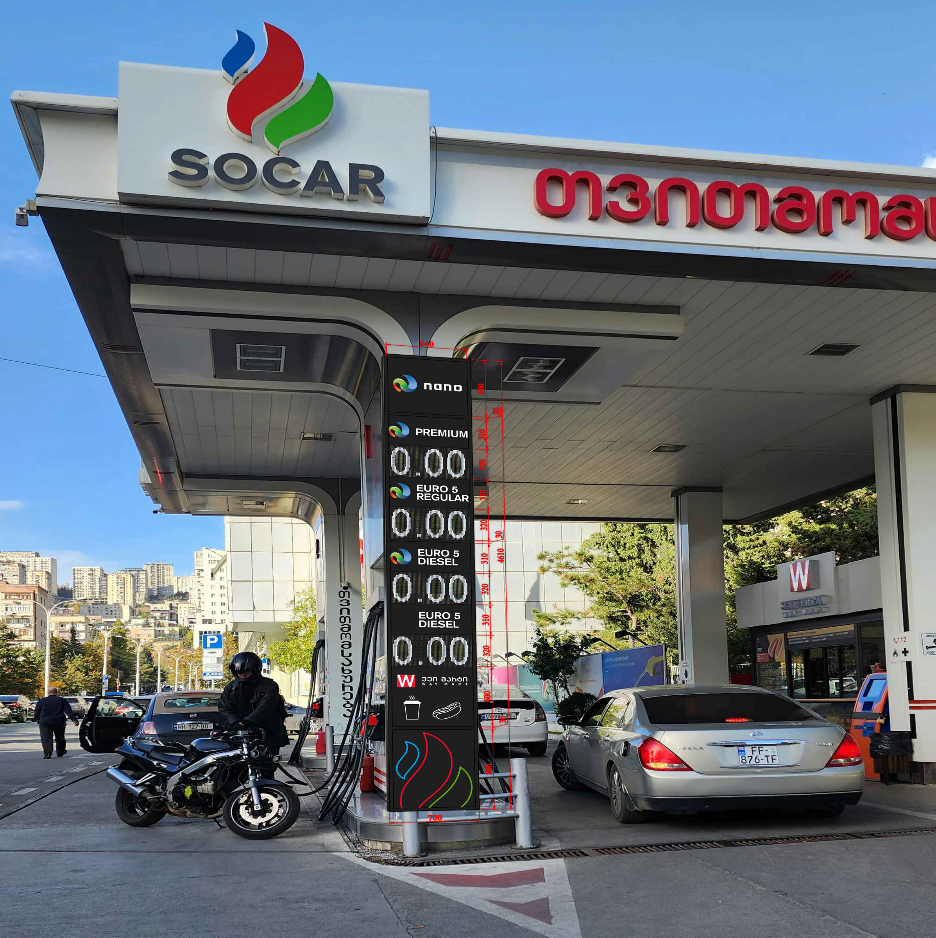 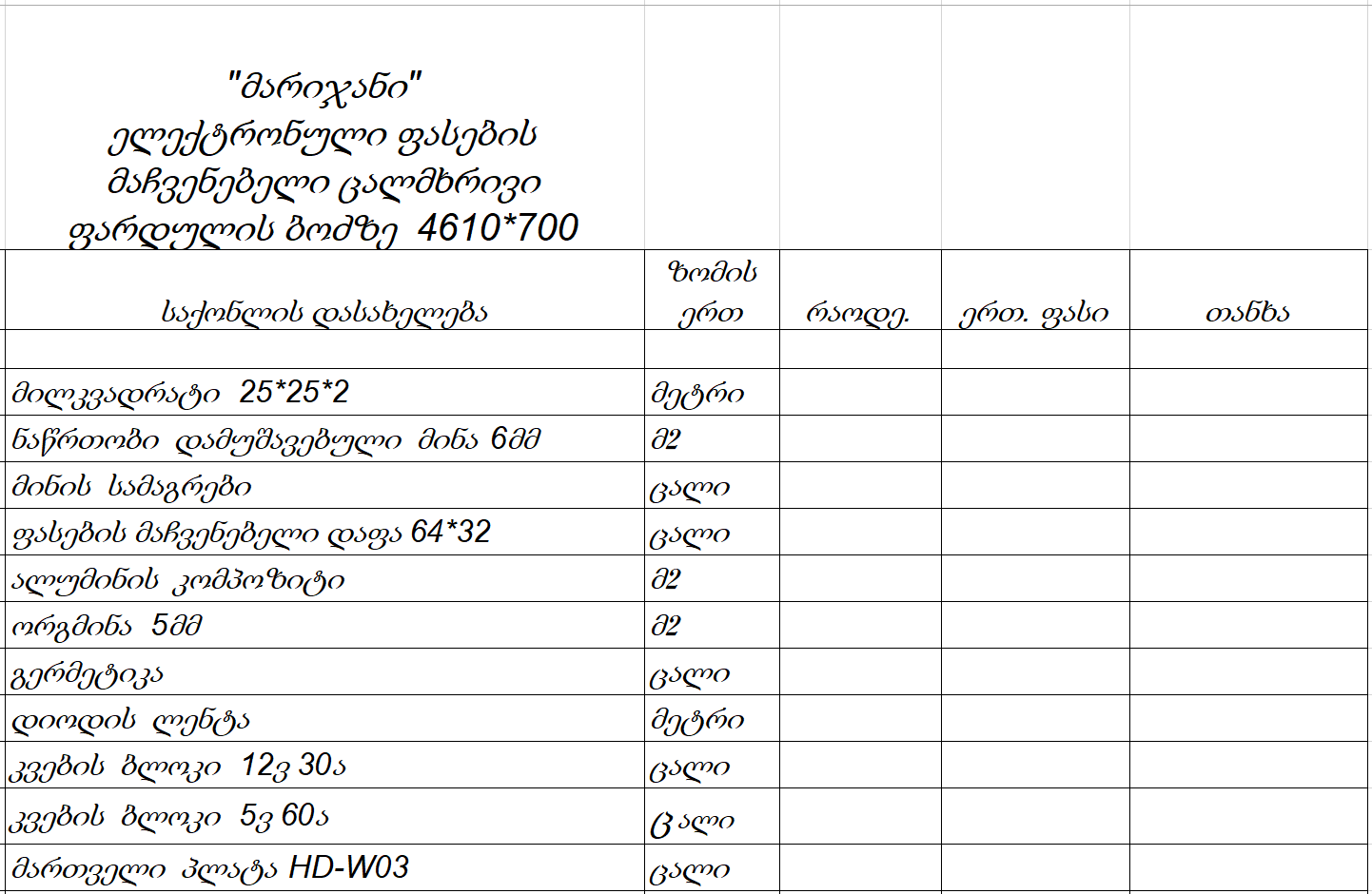 IT-ს ძირითადი მოთხოვნები 
ფასმაჩვენებელი ობიექტებზე უნდა იმართებოდეს ცენტრალიზებულად, როგორც სათაო ოფისიდან, ისე სადგურიდან;
კავშირისთვის გამოყენებული უნდა იყოს ქსელი (LAN), გარდა გამონაკლისის შემთხვევებისა, რომელიც შეიძლება მოგვარდეს სხვა საშუალებით (შეთანხმდეს წინასწარ, მაგ. wifi).
მართვის სისტემას უნდა გააჩნდეს ე.წ. API, სოკარის სისტემასთან ინტეგრაციის მიზნით;
შესაძლებელი უნდა იყოს ვენდორის მხარდაჭერა API-ს გამოყენებისას წარმოშობილი ხარვეზების შემთხვევაში.